September 2015
SIG-B Structure
Date: 2015-09-12
Authors:
Reza Hedayat, Newracom
Slide 1
September 2015
Outline
In July 2015, the 11ax SFD was amended for the following structure for SIG-B
HE-SIG-B is encoded on a per 20 MHz basis using BCC with common and user blocks separated in the bit domain. [15/873r0]
For bandwidths ≥ 40 MHz, the number of 20 MHz subbands carrying different content is two and with structure as shown in Figure 1. Each square in the figure represents 20 MHz subband and 1/2 represents different signaling information. [15/873r0]






In this contribution the overhead of this design is evaluated and a solution for lower overhead based on the same design is proposed
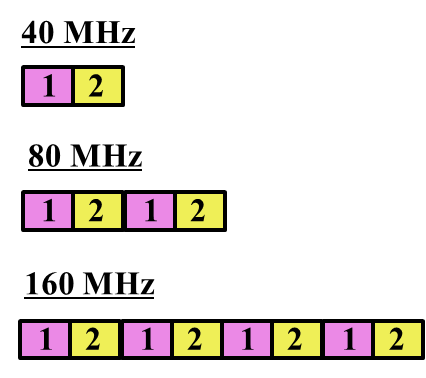 Reza Hedayat, Newracom
Slide 2
September 2015
SIG-B Overhead
Considering  the suggested structured for SIG-B, the number of SIG-B symbols increases significantly compared to 11ac SIG-B

SIG-B fields:
Common field = info for all STAs about corresponding sub-bands
User-specific field = AID/PAID + MCS + NSS + BF + FEC
Additional fields = CRC + Tail bits

SIG-B duration calculation:
Common field = 11 bits; User-specific field = 17 bits;  Additional fields = 14 bits;
Number of SIG-B symbols for 2-10 STAs is 2-5 symbols

Having 2-5 symbols for HE SIG-B brings more overhead to DL MU PPDU
For larger than 10 STAs, the length of SIG-B becomes even larger
Reza Hedayat, Newracom
Slide 3
September 2015
SIG-B Structure
The current structure of SIG-B is based on [15/873r0] the following design choices:
“Tradeoff between implementation complexity & efficiency
Complexity: More subbands → more parallel decoders
Efficiency: As BW increases, support more users without increasing SIGB duration. 
Number of users may not increase much in 80MHz and 160MHz because we will be scheduling large 40MHz and 80MHz users.
Why the [1 2 1 2 . . .] structure?
80 MHz is a natural extension of 40 MHz
In addition, assume one 40 MHz allotted to single large user (or as MU) and second 40MHz is allocated to many small units. Signaling scheme amortizes the overhead across two independent 20MHz. 
Likewise for 160 MHz”

While the suggested design of 15/873r0 achieves the complexity goal, the efficiency can be further improved
Reza Hedayat, Newracom
Slide 4
September 2015
Narrow-band Fading Immunity of 20MHz
Another design choice that is reflected in the design of 15/873r0 is to encode SIG-B is the immunity that per 20MHz-coding base offers vs wider bandwidths

With simulation it is possible to see moderate to negligible gain for 20MHz vs 40MHz transmission bandwidth
Reza Hedayat, Newracom
Slide 5
September 2015
OBSS-Interference Immunity of 20MHz
Another design choice that is reflected in the SIG-B design of 15/873r0 is the immunity that per 20MHz-coding base offers in OBSS environments
While one can argue that in presence of OBSS interference there is higher likelihood of decoding one of the two parts of SIG-B, it is not clear how much of this immunity can save the payload against the same  interference
Basically, in presence of OBSS interference, there is a better chance of successful SIG-B decoding only but not the payload
Moreover importantly, not in all scenarios OBSS interference is a concern. For instance, in managed networks or unmanaged networks deployed in suburbs there is much less OBSS environment
80MHz DL OFDMA PPDU
1
2
1
2
OBSS interference
Reza Hedayat, Newracom
Slide 6
September 2015
Alternative SIG-B Structure
An alternative of the design of 15/873r0 is to encode SIG-B on a per 40 MHz basis using BCC with common and user blocks separated in the bit domain. 






SIG-B duration calculation:
Common field = 11 bits; User-specific field = 17 bits;  Additional fields = 14 bits;
Number of SIG-B symbols for 2-10  STAs is 1-3 symbols
Compare this with 2-5 symbols from the 20MHz-based SIG-B design

If HE-SIG-B is encoded on a per 40 MHz basis, the duration of SIG-B can be reduced by 1-2 symbols for the more practical number of STAs, and even more for when nSTAs>10
80 MHz
1
2
160 MHz
1
2
1
2
Reza Hedayat, Newracom
Slide 7
September 2015
Alternative SIG-B Structure
Some might argue that the OBSS-interference immunity that the design of 15/873r0 offers is useful in high-density unmanaged environments such as an apartment complex (simulation scenario 1)

We agree that either of these designs could provide enough OBSS-interference immunity and efficient structure 
The design of 15/873r0 offers OBSS-interference immunity in high-density unmanaged environments 
The proposed design suggested here offers enough OBSS-interference immunity and efficient SIG-B structure in managed environments (wireless office, simulations scenario 2) and less-dense unmanaged environments
80 MHz
1
2
160 MHz
1
2
1
2
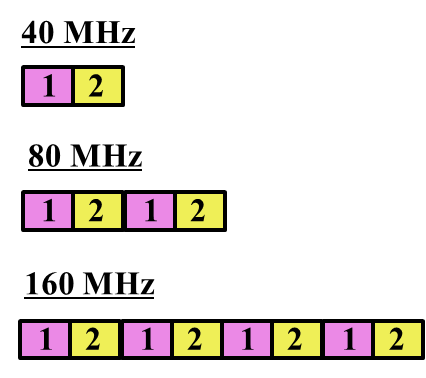 Reza Hedayat, Newracom
Slide 8
September 2015
Proposed SIG-B Structure
We propose that both of these designs to be allowed in an 11ax PPDU, where an AP decides which design fits best for the BSS it operates 

The choice of 20MHz vs 40MHz basis could be a per-PPDU decision where in SIG-A a single-bit field indicates it

The choice of 20MHz vs 40MHz basis could be per Beacon interval decision where in Beacon frames the choice is indicated
80 MHz
1
2
160 MHz
1
2
1
2
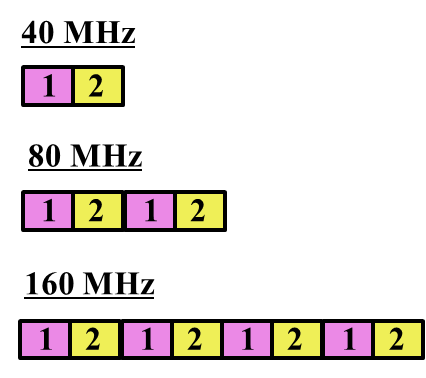 Reza Hedayat, Newracom
Slide 9
September 2015
Conclusion
WE showed that the immunity that the current SIG-B design offers is more than enough for some environments (such as managed networks and suburban residential areas) and that would result to a lengthier SIG-B, hence more overhead for DL MU PPDUs

We proposed an alternative SIG-B design that can be used along the current design where an AP decides which design fits best for the deployment
Reza Hedayat, Newracom
Slide 10
September 2015
SP1
Do you agree to modify the following in 11ax SFD: 

HE-SIG-B is encoded on a per 20 MHz or 40 MHz basis using BCC with common and user blocks separated in the bit domain
For bandwidths ≥ 40 MHz, the number of 20 MHz or 40 MHz subbands carrying different content is two and with structure as shown below. Each square in the figure represents 20 MHz (left) or 40MHz (right) subband and 1/2 represents different signaling information. The method to indicate 20MHz or 40MHz basis is TBD.
80 MHz
1
2
160 MHz
1
2
1
2
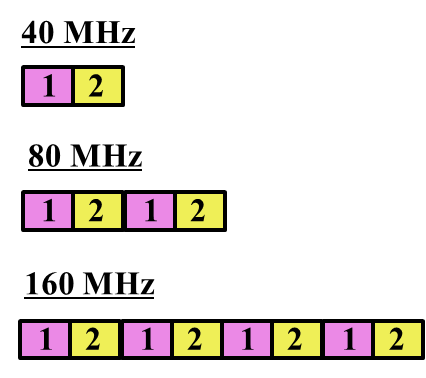 Reza Hedayat, Newracom
Slide 11